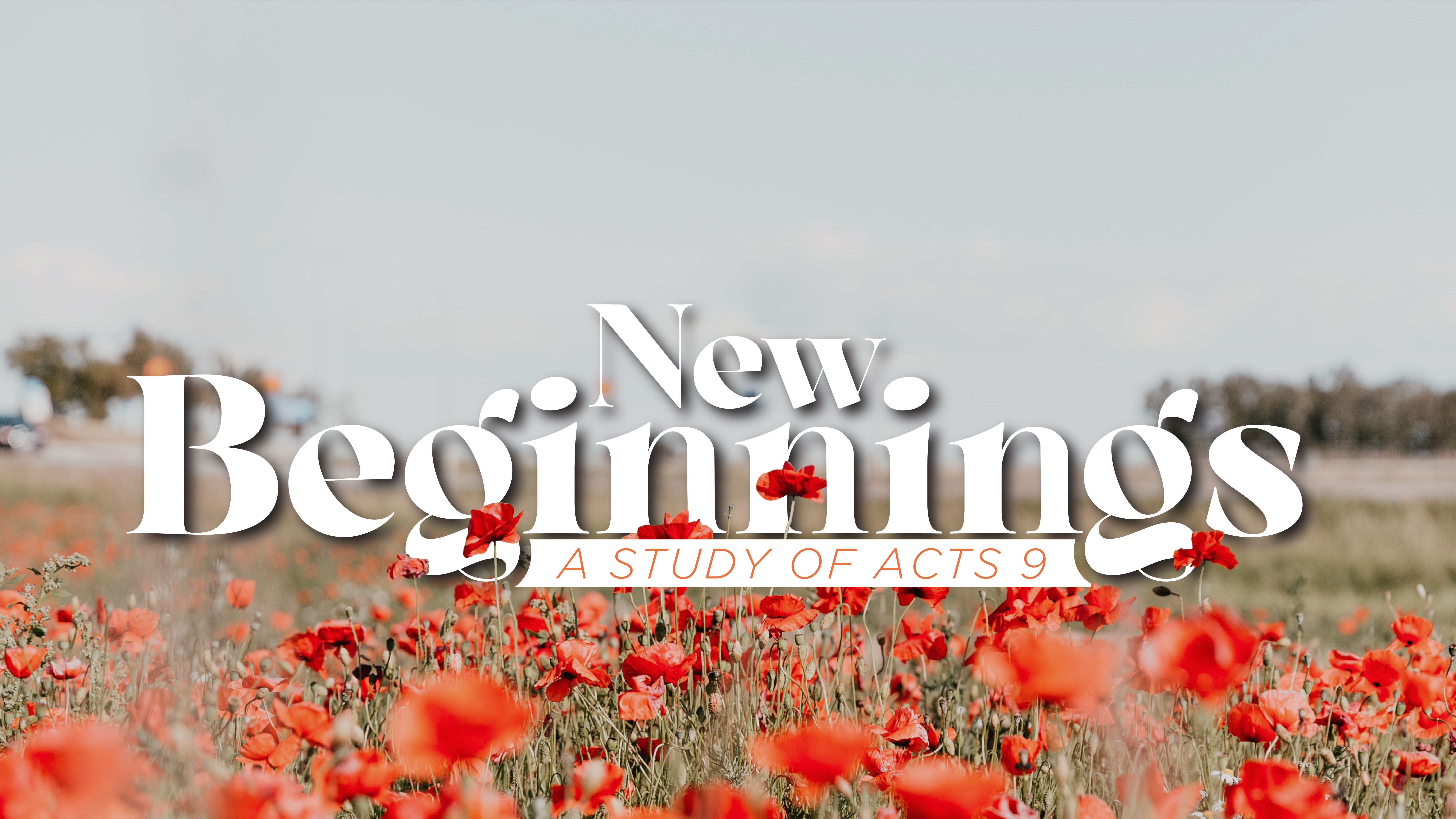 Acts 9:1-3
Now Saul, still breathing threats and murder against the disciples of the Lord, went to the high priest, and asked for letters from him to the synagogues at Damascus, so that if he found any belonging to the Way, both men and women, he might bring them bound to Jerusalem.  As he was traveling, it happened that he was approaching Damascus, and suddenly a light fell from heaven flashed around him;
Saul had religion, but he did not have a relationship with Christ.
Galatians 3:13-14
For you have heard of my former manner of life in Judaism, how I used to persecute the church of God beyond measure and tried to destroy it; and I was advancing in Judaism beyond many of my contemporaries among my countrymen, being more extremely zealous for my ancestral traditions.
Saul believed the New must go, and the Old must stay.
Acts 9:4-6
And he fell to the ground and heard a voice saying to him “Saul, Saul, why are you persecuting Me?” And he said, “Who are you, Lord?” And He said, “I am Jesus whom you are persecuting, but get up and enter the city and it will be told you what you must do.”
Acts 9:7-9
The men who traveled with him stood speechless, hearing the voice but seeing no one.  Saul got up from the ground, and though his eyes were open, he could see nothing; and leading him by the hand, they brought him into Damascus.  And he was three days without sight, and neither ate nor drank.
Acts 9:17-19
So Ananias departed and entered the house, and after laying his hands on him said,  “Brother Saul, the Lord Jesus, who appeared to you on the road by which you were coming, has sent me so that you may regain your sight and be filled with the Holy Spirit.” And immediately there fell from his eyes something like scales, and he regained his sight, and he got up and was baptized; and he took food and was strengthened.
Saul’s eyes were opened when he had a revelation of who Jesus is.
You cannot expect the Holy Spirit to work THROUGH you, if you have not allowed Him to work IN you.
Matthew 7:21-23
“Not everyone who says to me, ‘Lord, Lord,’ will enter the kingdom of heaven, but he who does the will of My Father who is in heaven will enter. Many will say to me on that day, ‘Lord, Lord, did we not prophesy in Your name, and in Your name cast out demons, and in Your name perform many miracles?’ And then I will declare to them, ‘I never knew you; depart from Me, you who practice lawlessness.
Everything should flow out of your relationship with Jesus.
Do you have a relationship with Christ? Have you encountered Him recently?